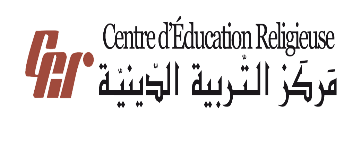 مَركَزُ التَّربِيَّةِ الدّينِيَّةرُهبانِيَّةُ القَلبَينِ الأقدَسَين
يُقَدِّمُ كِتابَ الأساسِيَّ الثّالِث
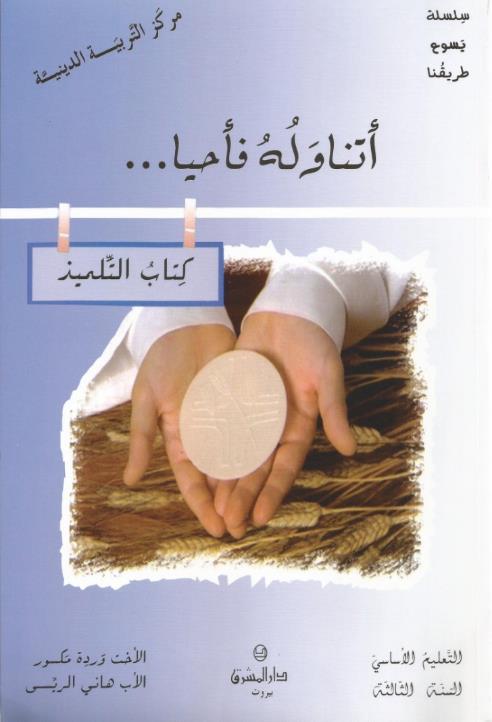 اللِّقاءُ الرّابِع عَشَر
«يَسوعُ يُعطينا 
جَسَدَهُ وَدَمَه»
سَلام المَسيح أَصدِقائي... 
شو رَح نَعمِل اليَوم؟
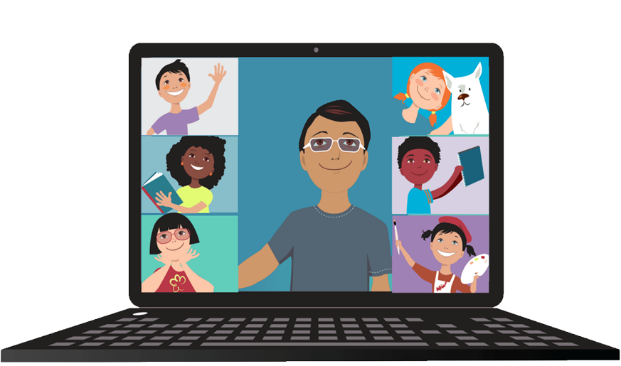 نشرَح مَعنَى كِلمة إفخارستِيّا، ونعَدِّد الأفعال يَلْلي عملها يَسوع بَس رَسَم سِرَّ الإفخارستِيّا.
نِنتِبِه إِنّو بَس نْشارك بِسِرّ الإفخارستِيّا نِحنا عمّ نِتناوَل جَسَد الرَّبّ ودَمّو.
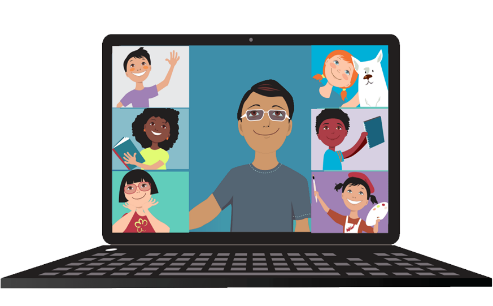 أَصدِقائي! 
شو شايْفين بِهَالصّورَة؟
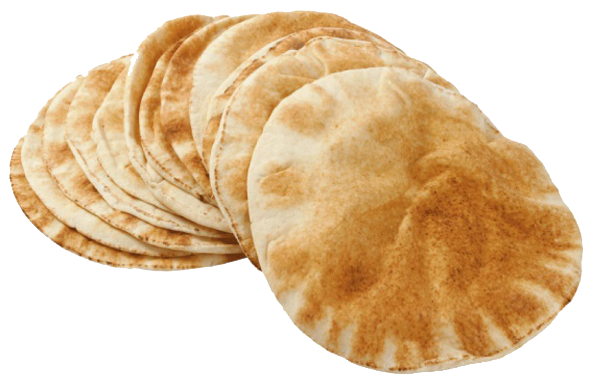 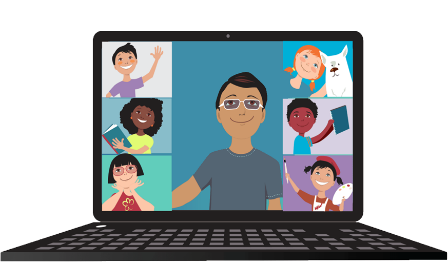 خِبِز
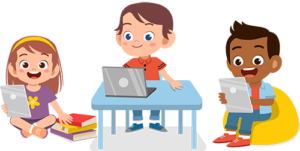 برأيكن، الخِبِز ضَرورِي لَلحَياة؟
بِشو بيفيدْنا؟
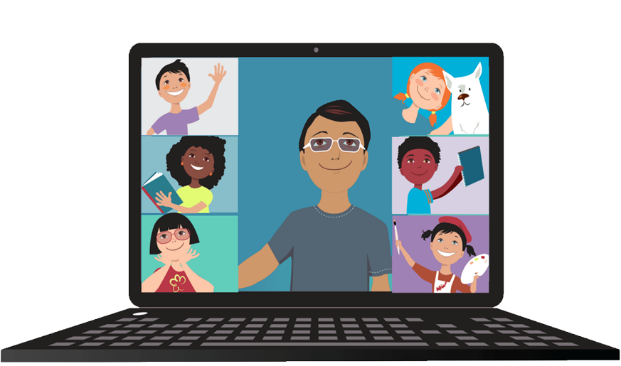 لَنِنْما ونِكبَر
ضَروري لَنْعيش
تَنِتْغَذّى
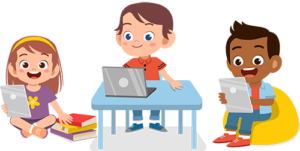 وهَلَّق رَح نْشوف أَيمتين أكَل يَسوع الخِبِز مَع تْلاميذو آخِر مَرّة وشو صار!
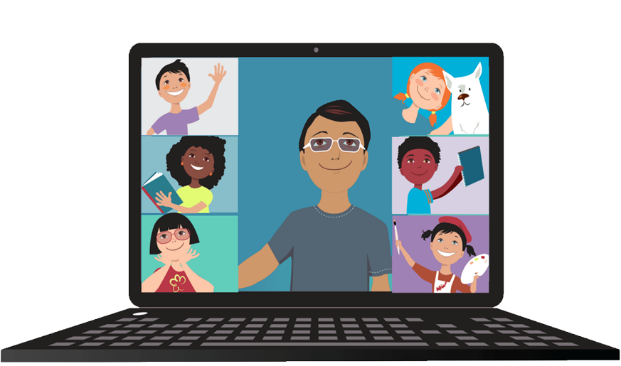 بِخَبِّرنا الإِنجيل إنُّو آخِر عَشَا لَيَسوع مَع تلاميزو كان عَشا الفِصح... 
والفِصِح كِلْمِة يَهوديّة مَعناها «العُبور»، وكانوا اليَهود يِحتِفْلُوا بِهَالعيد يَلْلي بِيذَكِّرُن بِ عُبُورُن مِن العُبودِيّة للحِريّة.
ويَسوع كان يِحتِفِل بِكَلّ سنِة بِها العيد تَ يَجِي عَ أورَشَليم. وبِهَا السِّنة كمان، إِجا مَع تلاميزو عَ أورَشَليم، واجتَمَعْ مَعُن بِالعلِيّة.  
وقَبل ما يبَلشُو ياكْلُوا،
 بتَعرِفُوا شو عِمِل يَسوع؟
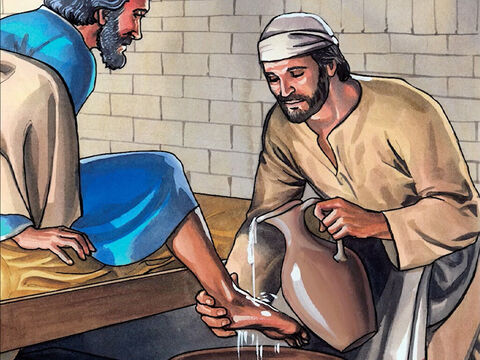 قام عَن العَشا
 وغَسَّل إجْرَين تْلاميزو.
 هِنّي خُوْتُوا، وما كان بَدُّن.
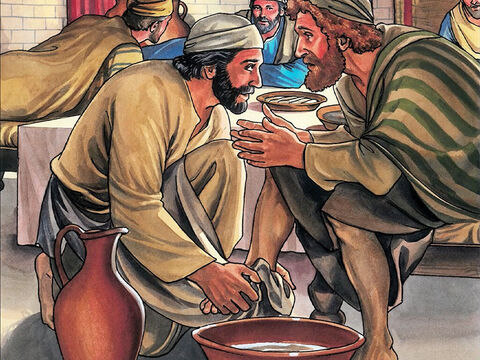 مِتِل ما عَمْ بَعمِل مَعْكُن، عْمِلُوا إنتو مَع بَعضْكُن.
بَس يَسوع قَلُّن:
يَعني يَسوع عَلَّمُن الخِدمِة والمَحَبّة
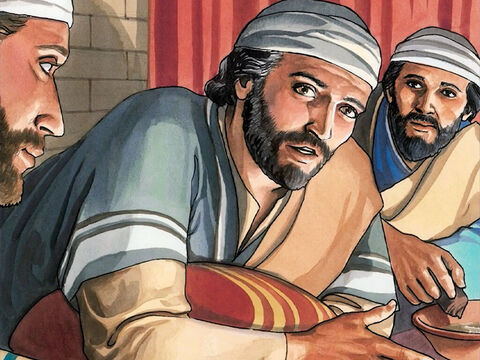 وبَعد ما غَسَلُّن إجْرَيُن قَلُّن:
ياما اشتَهَيْت إنّي آكُل هَالفِصح أنا ويّاكُن قَبِل ما إِتألَّم
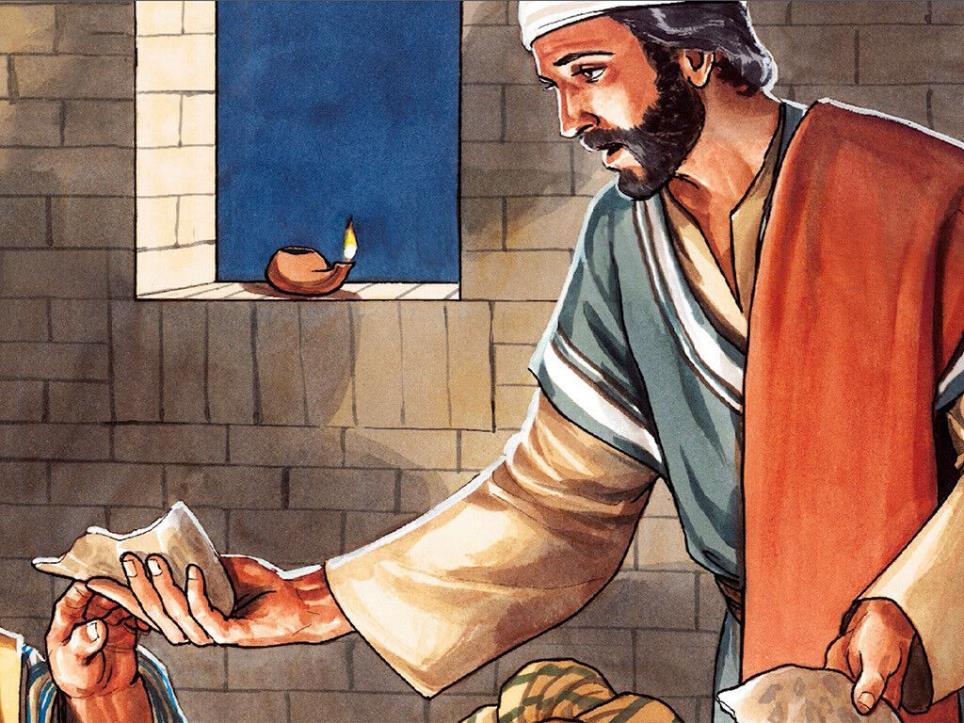 خِدُو ِكِلُو، هَيدا جِسْمي أَنا.
هِنّي وعَمّ ياكلُو، أخَد خِبِز، بارَكُو وشَقَفُو وعَطاه لَ تلاميزو وقال:
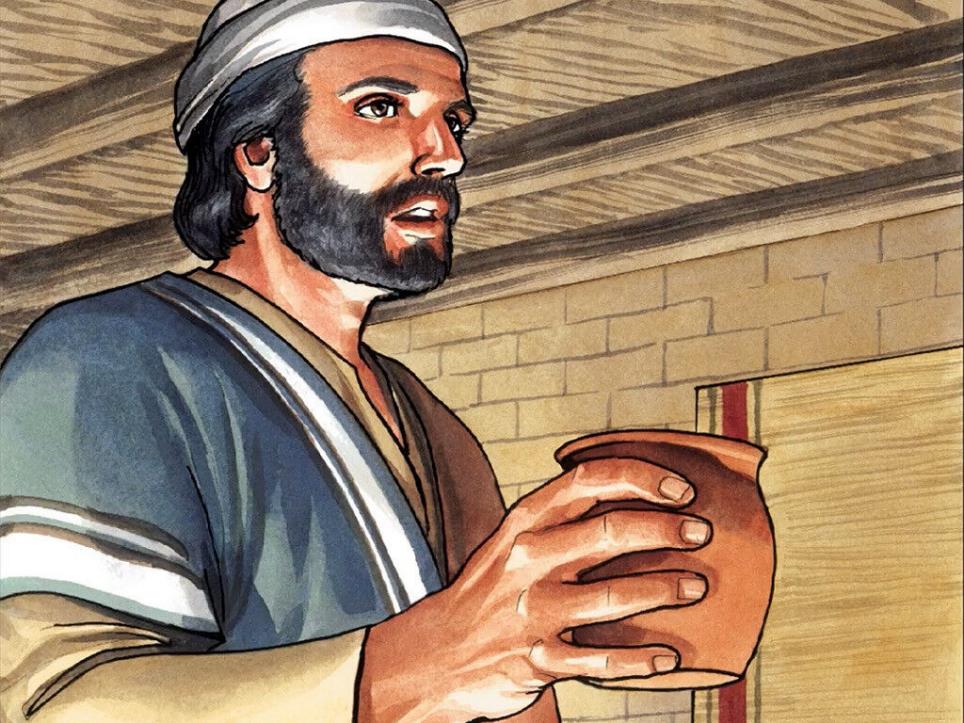 عَاد أَخَد الكاس، وشَكَر وعَطاهُن وقال:
اشرَبُو مِنّا كِلكُن.
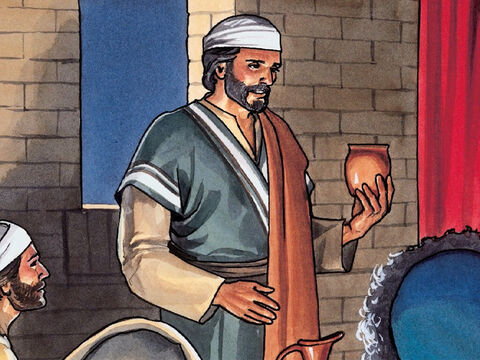 هَيدا دَمّي أَنا، دَمّ العَهد الجْديد الرَّح (يتقَدَّم) عَن ناس كْتار تَ يِغفُر الخَطايا. وتِبْقُوا اعمِلُوا هيك تَ تِتذكَرُوني.
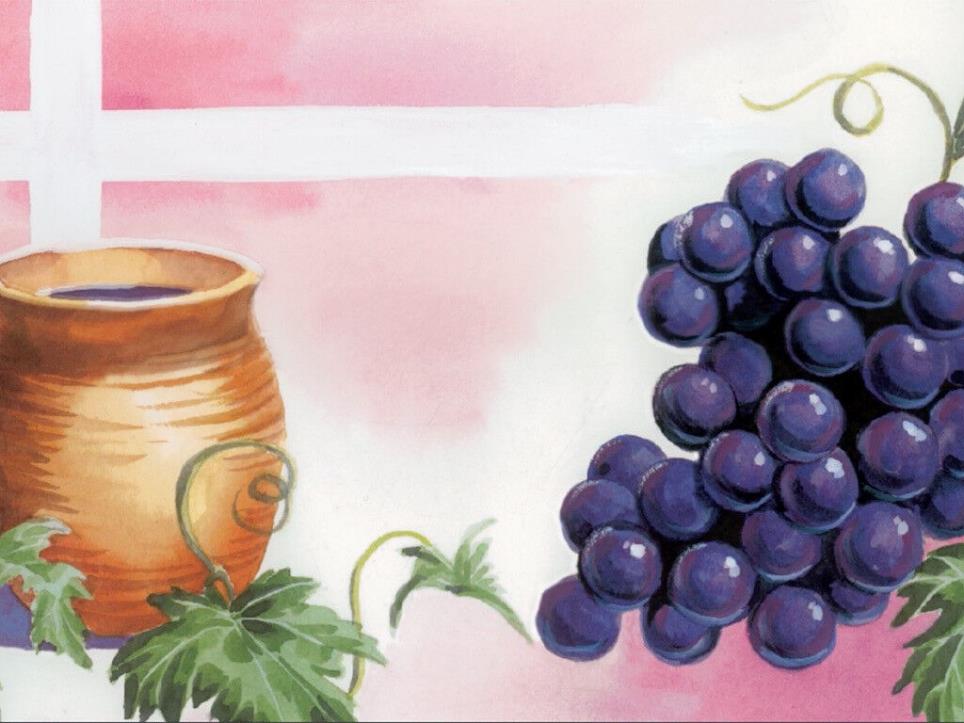 هيك قَلْنا المَسيح. ومِن بَعد مَوتُو وقِيامتُو، نَفَّذ الرُّسُل وصِيتو، وضَلُّوا يِتشارَكُو الخبِز ويِحتِفْلُو بهَالسِّرّ، مِتِل ما احتَفَلْ المَسيح مَعُن فيه.
وهَلَّق رَح إِسأَلكُن كَم سُؤال
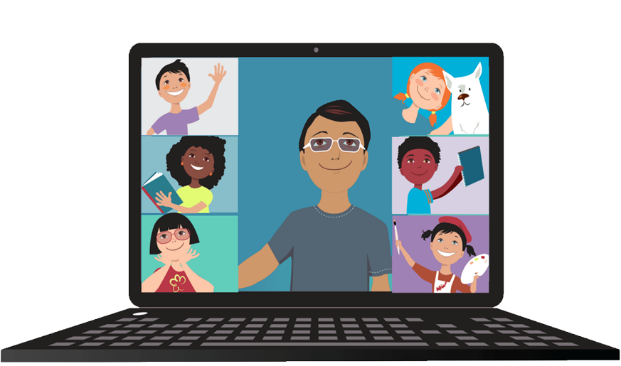 ونِحنا، أَيمَتَى منِتْذَكَّر المَسيح، ومنِكَسِر الخِبز ومنِتْشارَك الخَمر؟
شو إِسمو هَالسّرّ؟
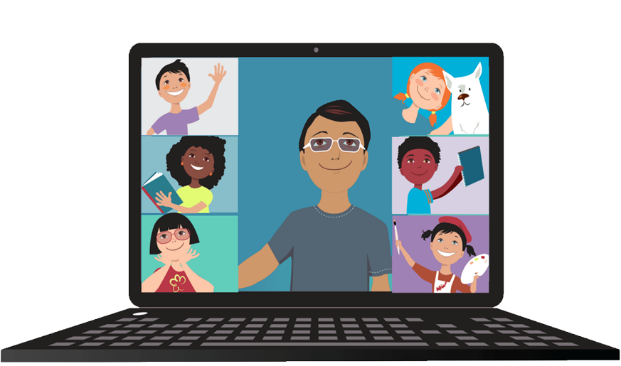 منِتْذَكّر يَسوع بِالقِدّاس.
وإِسم هَيدا السِّرّ: سِرّ الإِفخارستِيّا
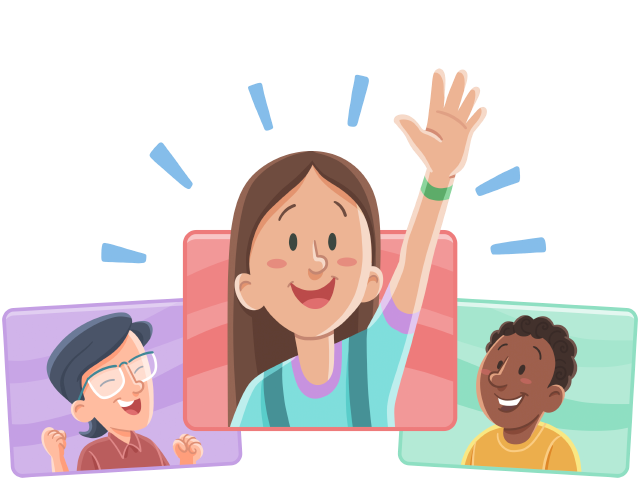 شو يَعني كِلمِة إِفخارستِيّا؟
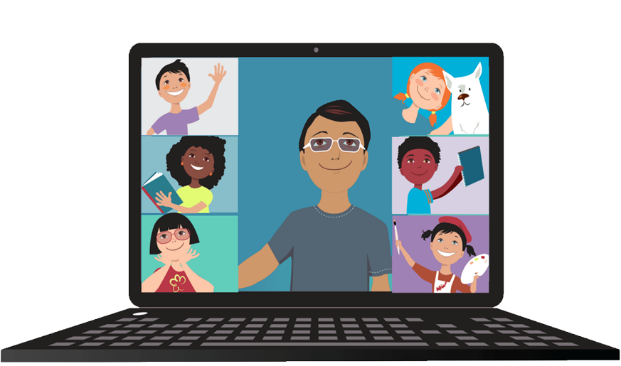 فِعل شُكر لَلآب. لأَنّو بِالقِدّاس، منِرفَع الشُّكر لَ اللّه عَ كِلّ النِّعَم يَلْلي عَطانا ياها ورَح يَعطينا ياها
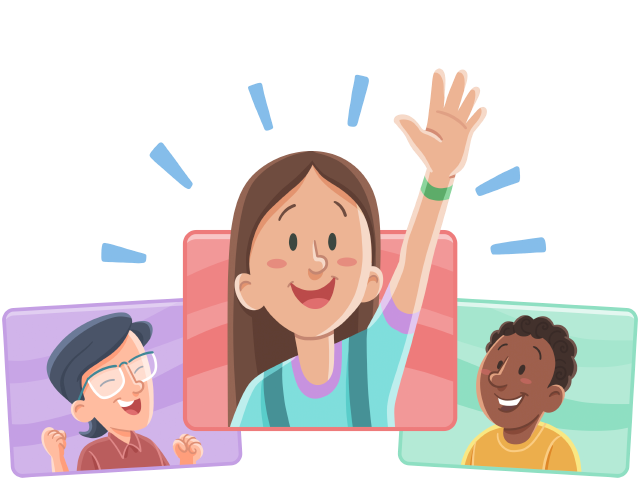 شو إسمو التَقَدُّم لأَخِذ جَسَد المَسيح  ودَمو؟ وشو منِتْناوَل بِالقِربانِة؟
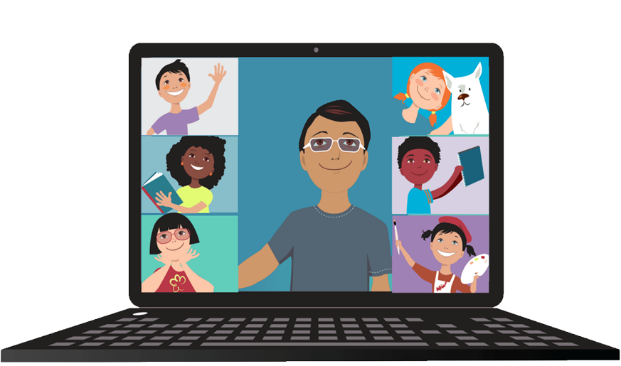 إِسمو المُناوَلِة...
وبِالقِربانِة منِتْناوَل
 جَسَد المَسيح ودَمو.
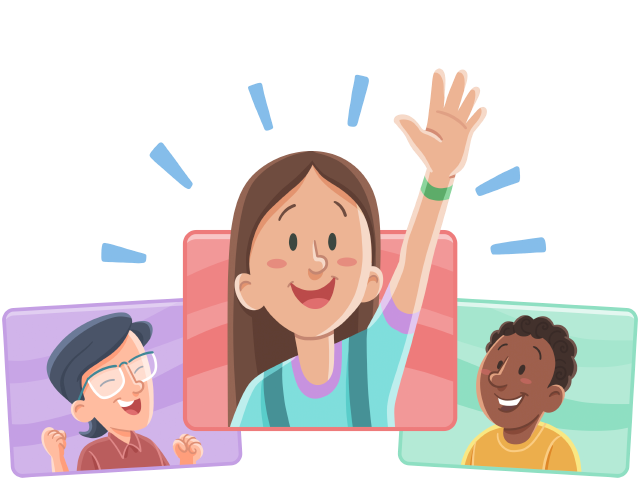 يَعني عرِفْتوا قدَيش مهِمّة المُناوَلَة؟ كِرمال هيك لازِم نِتقَدَّم لَنِتْناوَل بِكِلِّ خُشوع واحتِرام).
وهَلَّق عْمِلوا هَالنَّشاطات
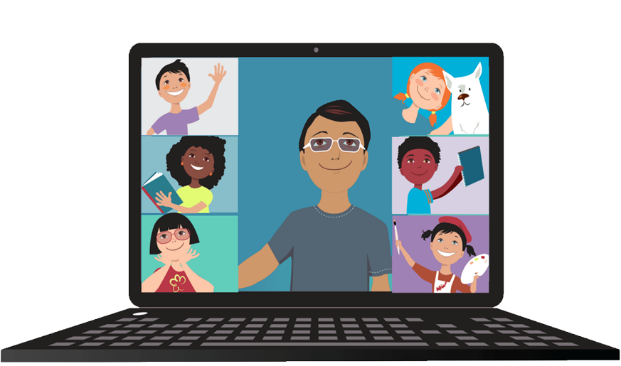 المُناولة
الافخارستيّا
تلَاميذه
جَسَدَه
ودَمَه
خِدمَةِ
الخَطيئَة
كَسَر
أخَذَ
بارَك
شَكَر
ناوَل
وهَلَّق منوقَف كِلْنا تَ نْصَلّي هَالصّلاة
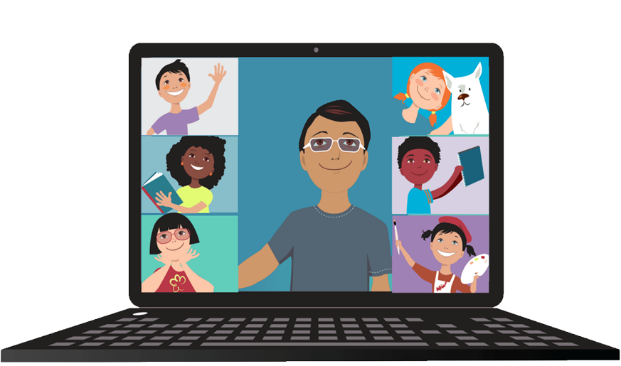 وهيك منوصَل لَخِتام لِقاءْنا الإلكترونِي.
انتِبْهوا عَ حالَكْم...
باي باي
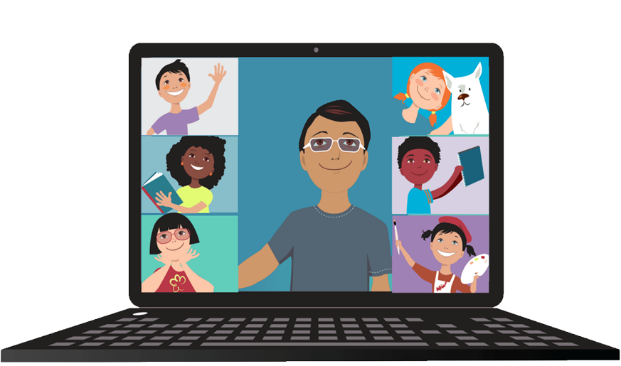